共同法律学习计划第二期
关于查冻扣有关规定解读
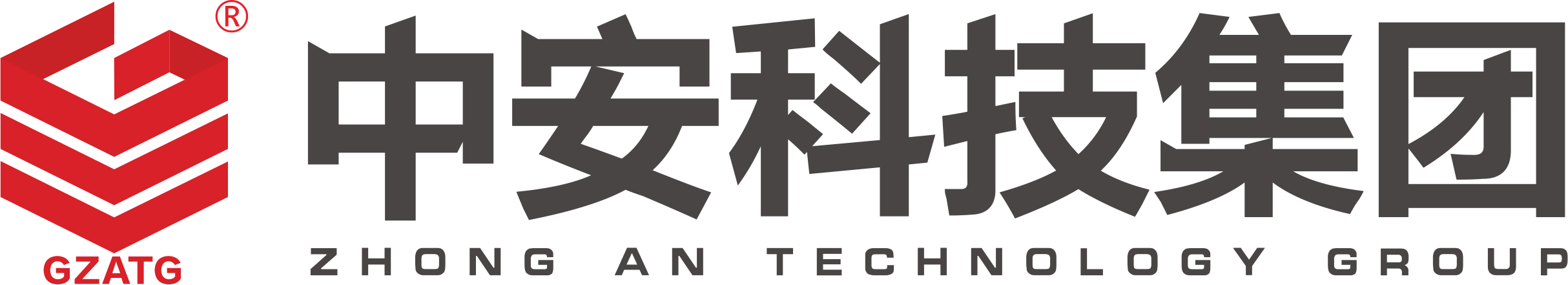 中安科技集团
2023年7月
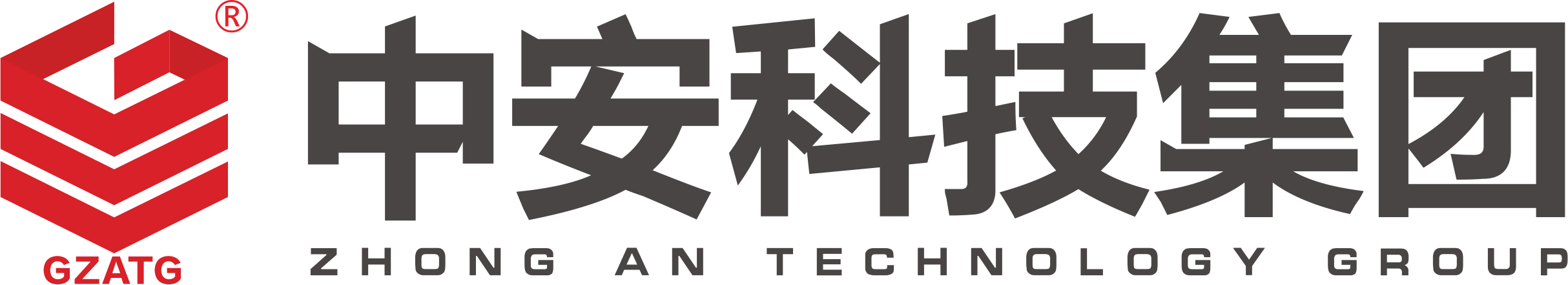 目  录
一、有权查冻扣机关及法律依据
CONTENTS
二、查扣冻明细表
一、有权查冻扣机关及法律依据
人民法院
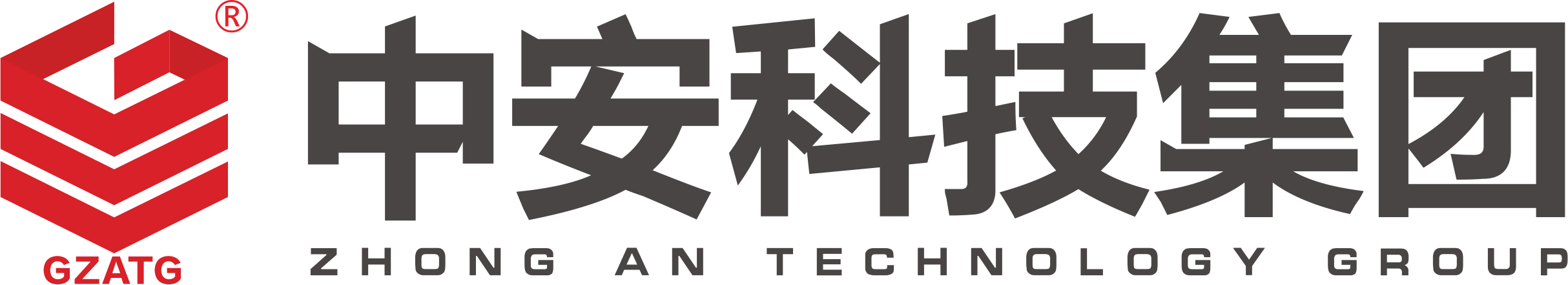 权限



法律依据：
《中华人民共和国民事诉讼法》第二百四十九条　被执行人未按执行通知履行法律文书确定的义务，人民法院有权向有关单位查询被执行人的存款、债券、股票、基金份额等财产情况。人民法院有权根据不同情形扣押、冻结、划拨、变价被执行人的财产。人民法院查询、扣押、冻结、划拨、变价的财产不得超出被执行人应当履行义务的范围。
   人民法院决定扣押、冻结、划拨、变价财产，应当作出裁定，并发出协助执行通知书，有关单位必须办理
税务机关
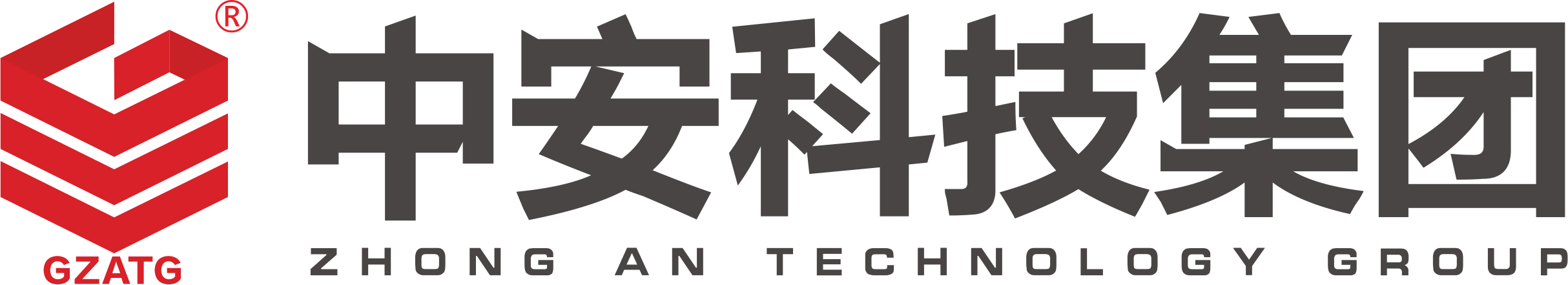 权限



法律依据：
 《中华人民共和国税收征收管理法》
   第十七条  税务机构依法查询从事生产、经营的纳税人开立账户的情况时，有关银行和其他金融机构予以协助。
 第三十八条 税务机关有根据认为*****税务机关可以采取下列税收保全措施：（一）书面通知纳税人开户银行或者其他金融机构冻结纳税人的金额相当于应纳税款的存款；  *****税务机关可以书面通知纳税人开户银行或者其他金融机构从其冻结的存款中扣缴税款，或者依法拍卖或者变卖所扣押、查封的商品、货物或者其他财产，以拍卖或者变卖所得抵缴税款
海关
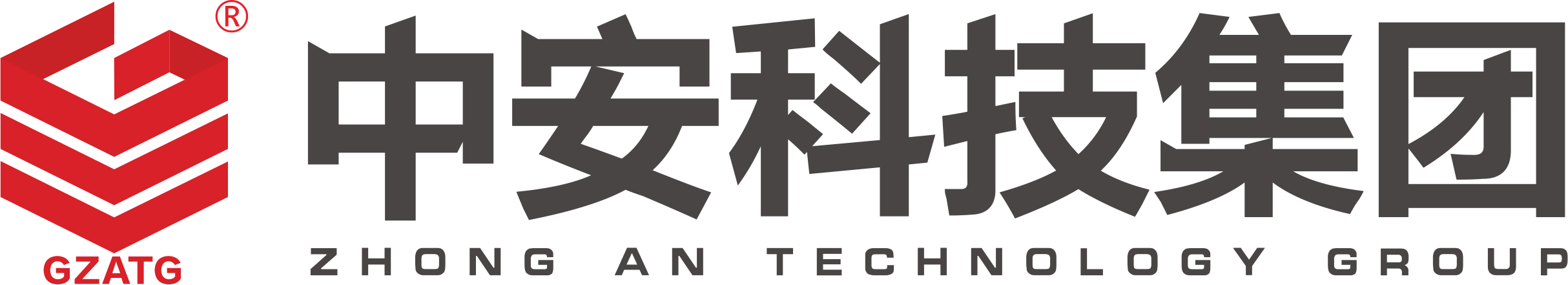 权限



法律依据：
 《中华人民共和国海关法》
第六条 海关可以行使下列权力：……（五）在调查走私案件时，经直属海关关长或者其授权的隶属海关关长批准，可以查询案件涉嫌单位和涉嫌人员在金融机构、邮政企业的存款、汇款。
第六十条：海关可以采取下列强制措施：（一）书面通知其开户银行或者其他金融机构从其存款中扣缴税款。
第六十一条 海关可以采取下列税收保全措施：（一）书面通知纳税义务人开户银行或者其他金融机构暂停支付纳税义务人相当于应纳税款的存款。
公安机关
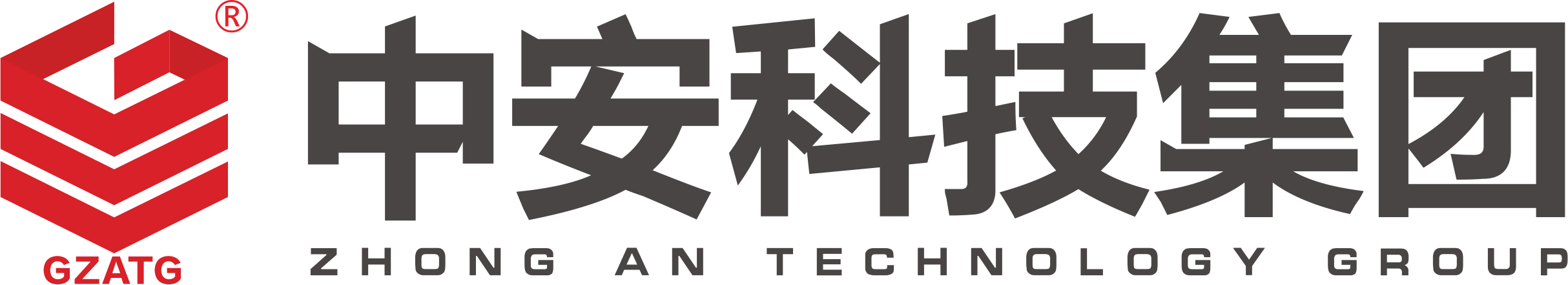 权限



法律依据：
 《刑事诉讼法》第一百四十四条　人民检察院、公安机关根据侦查犯罪的需要，可以依照规定查询、冻结犯罪嫌疑人的存款、汇款、债券、股票、基金份额等财产。有关单位和个人应当配合。犯罪嫌疑人的存款、汇款、债券、股票、基金份额等财产已被冻结的，不得重复冻结。
《反电信网络诈骗法》第二十条明确规定，国务院公安部门会同有关部门建立完善电信网络诈骗涉案资金即时查询、紧急止付、快速冻结、及时解冻和资金返还制度，明确有关条件、程序和救济措施。公安机关依法决定采取上述措施的，银行业金融机构、非银行支付机构应当予以配合。
《中国银监会 公安部关于印发电信网络新型违法犯罪案件冻结资金返还若干规定的通知》
第四条 公安机关负责查清被害人资金流向，及时通知被害人，并作出资金返还决定，实施返还。
人民检察院
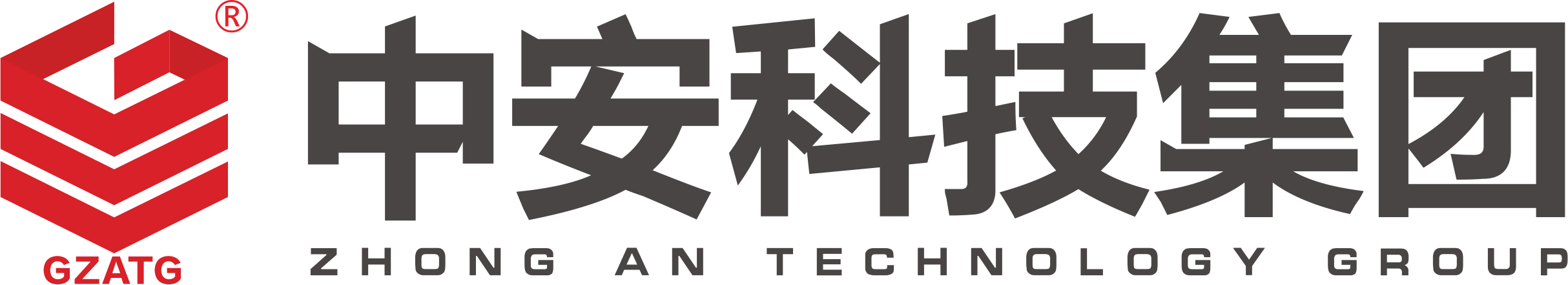 权限



法律依据：
《刑事诉讼法》
第一百四十四条　人民检察院、公安机关根据侦查犯罪的需要，可以依照规定查询、冻结犯罪嫌疑人的存款、汇款、债券、股票、基金份额等财产。有关单位和个人应当配合。
犯罪嫌疑人的存款、汇款、债券、股票、基金份额等财产已被冻结的，不得重复冻结。
国家安全机关
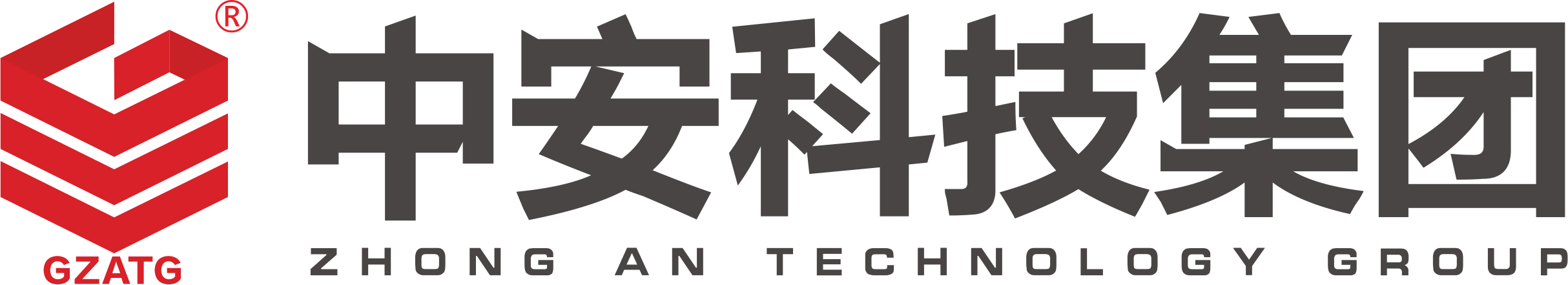 权限



法律依据：
《刑事诉讼法》
第四条　国家安全机关依照法律规定，办理危害国家安全的刑事案件，行使与公安机关相同的职权。
第一百四十四条　人民检察院、公安机关根据侦查犯罪的需要，可以依照规定查询、冻结犯罪嫌疑人的存款、汇款、债券、股票、基金份额等财产。有关单位和个人应当配合。
犯罪嫌疑人的存款、汇款、债券、股票、基金份额等财产已被冻结的，不得重复冻结。
军队保卫部门
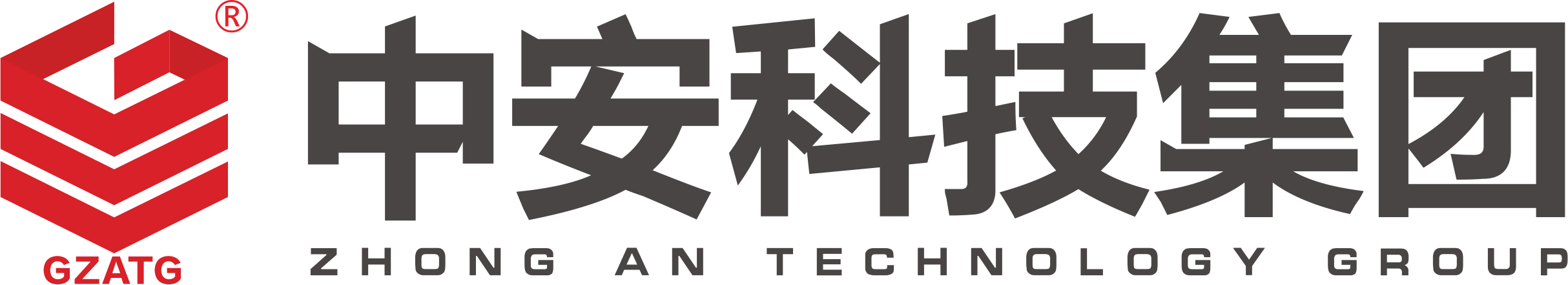 权限



法律依据：
《刑事诉讼法》
第三百零八条　军队保卫部门对军队内部发生的刑事案件行使侦查权。
中国海警局履行海上维权执法职责，对海上发生的刑事案件行使侦查权。
对罪犯在监狱内犯罪的案件由监狱进行侦查。
军队保卫部门、中国海警局、监狱办理刑事案件，适用本法的有关规定。
第一百四十四条　人民检察院、公安机关根据侦查犯罪的需要，可以依照规定查询、冻结犯罪嫌疑人的存款、汇款、债券、股票、基金份额等财产。有关单位和个人应当配合。
犯罪嫌疑人的存款、汇款、债券、股票、基金份额等财产已被冻结的，不得重复冻结。
中国海警局
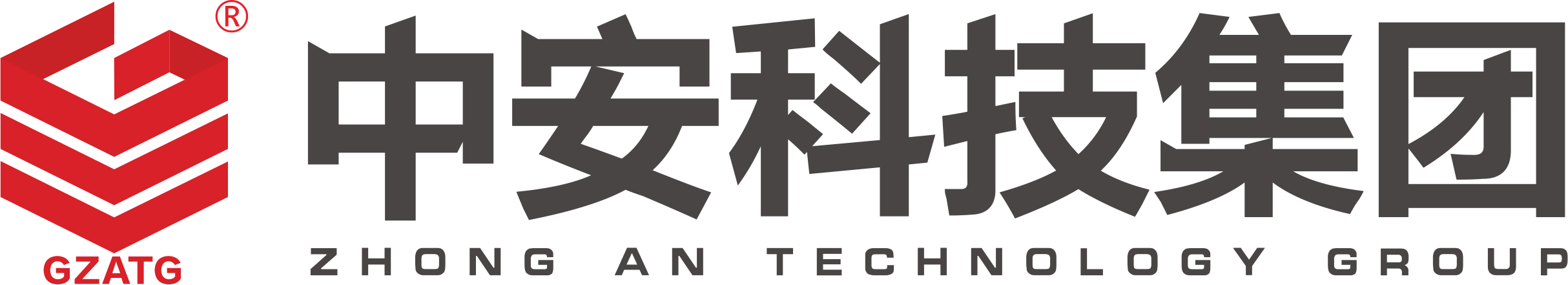 权限



法律依据：
《刑事诉讼法》
第三百零八条　军队保卫部门对军队内部发生的刑事案件行使侦查权。
中国海警局履行海上维权执法职责，对海上发生的刑事案件行使侦查权。
对罪犯在监狱内犯罪的案件由监狱进行侦查。
军队保卫部门、中国海警局、监狱办理刑事案件，适用本法的有关规定。
第一百四十四条　人民检察院、公安机关根据侦查犯罪的需要，可以依照规定查询、冻结犯罪嫌疑人的存款、汇款、债券、股票、基金份额等财产。有关单位和个人应当配合。
犯罪嫌疑人的存款、汇款、债券、股票、基金份额等财产已被冻结的，不得重复冻结。
监狱机关
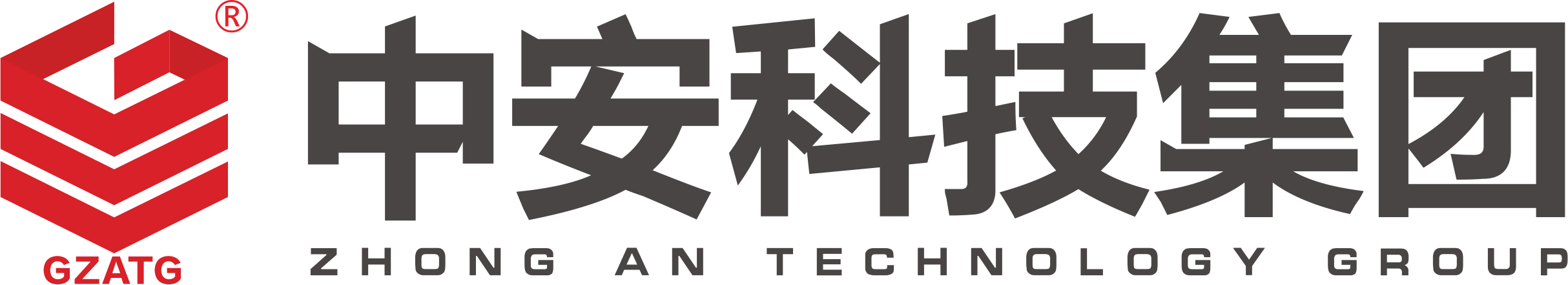 权限



法律依据：
《刑事诉讼法》
第三百零八条　军队保卫部门对军队内部发生的刑事案件行使侦查权。
中国海警局履行海上维权执法职责，对海上发生的刑事案件行使侦查权。
对罪犯在监狱内犯罪的案件由监狱进行侦查。
军队保卫部门、中国海警局、监狱办理刑事案件，适用本法的有关规定。
第一百四十四条　人民检察院、公安机关根据侦查犯罪的需要，可以依照规定查询、冻结犯罪嫌疑人的存款、汇款、债券、股票、基金份额等财产。有关单位和个人应当配合。
犯罪嫌疑人的存款、汇款、债券、股票、基金份额等财产已被冻结的，不得重复冻结。
监察机关（包括军队监察机关）
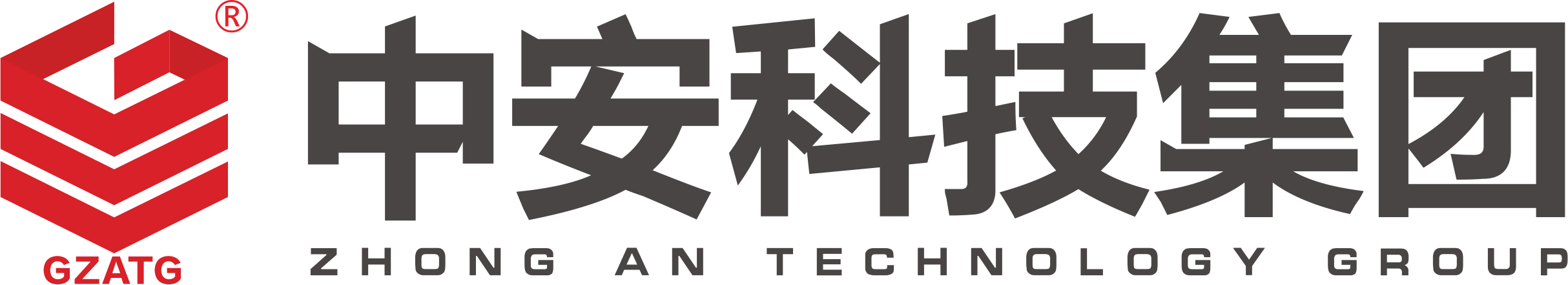 权限



法律依据：
 《监察法》
第二十三条　监察机关调查涉嫌贪污贿赂、失职渎职等严重职务违法或者职务犯罪，根据工作需要，可以依照规定查询、冻结涉案单位和个人的存款、汇款、债券、股票、基金份额等财产。有关单位和个人应当配合。
审计机关（含军队审计机关）
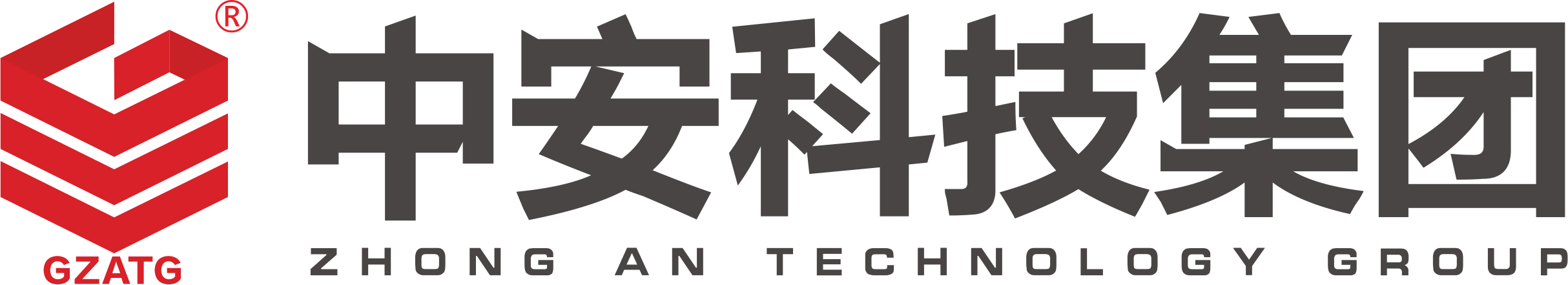 权限



法律依据：
 《审计法》
第三十七条　审计机关进行审计时......审计机关有证据证明被审计单位违反国家规定将公款转入其他单位、个人在金融机构账户的，经县级以上人民政府审计机关主要负责人批准，有权查询有关单位、个人在金融机构与审计事项相关的存款。
第三十八条　审计机关进行审计时......经县级以上人民政府审计机关负责人批准，有权封存有关资料和违反国家规定取得的资产；对其中在金融机构的有关存款需要予以冻结的，应当向人民法院提出申请。
银行业保险业监督管理机构
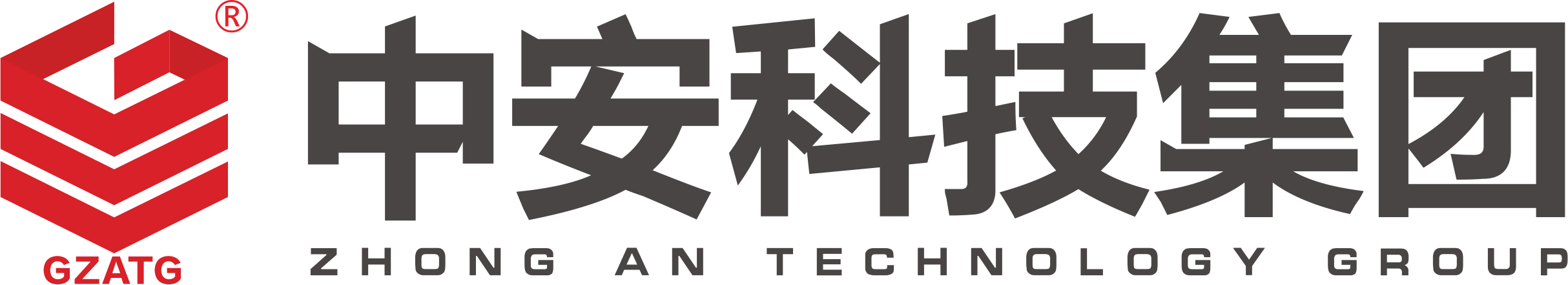 权限



法律依据：
《商业银行监督管理法》
第四十一条 经国务院银行业监督管理机构或者其省一级派出机构负责人批准，银行业监督管理机构有权查询涉嫌金融违法的银行业金融机构及其工作人员以及关联行为人的账户；对涉嫌转移或者隐匿违法资金的，经银行业监督管理机构负责人批准，可以申请司法机关予以冻结。
《保险法》
第一百五十四条 保险监督管理依法履行职责，可以采取下列措施：
  （六）查询......涉嫌违法事项有关单位和个人的银行账户；
  （七）.....申请人民法院予以冻结或者查封。
证券监督管理机构
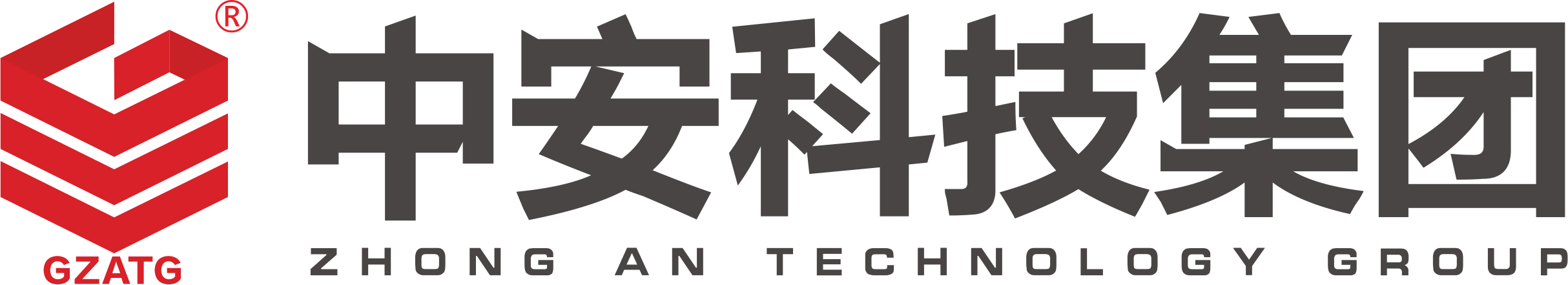 权限



法律依据：
《证券法》
第一百七十条　国务院证券监督管理机构依法履行职责，有权采取下列措施：
（六）查询当事人和与被调查事件有关的单位和个人的资金账户、证券账户、银行账户以及其他具有支付、托管、结算等功能的账户信息，可以对有关文件和资料进行复制；对有证据证明已经或者可能转移或者隐匿违法资金、证券等涉案财产或者隐匿、伪造、毁损重要证据的，经国务院证券监督管理机构主要负责人或者其授权的其他负责人批准，可以冻结或者查封，期限为六个月；因特殊原因需要延长的，每次延长期限不得超过三个月，冻结、查封期限最长不得超过二年；
社会保险征收机构
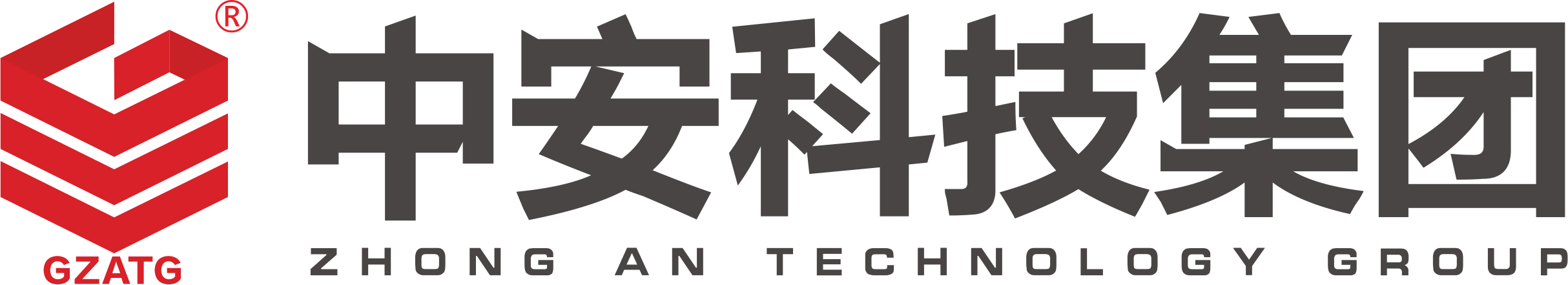 权限



法律依据：
《中华人民共和国社会保险法》
第六十三条 用人单位未按时足额缴纳社会保险费的.....社会保险费征收机构可以向银行和其他金融机构查询其存款账户；并可以申请县级以上有关行政部门作出划拨社会保险费的决定，书面通知其开户银行或者其他金融机构划拨社会保险费。用人单位账户余额少于应当缴纳的社会保险费的，社会保险费征收机构可以要求该用人单位提供担保，签订延期缴费协议。用人单位未足额缴纳社会保险费且未提供担保的，社会保险费征收机构可以申请人民法院扣押、查封、拍卖其价值相当于应当缴纳社会保险费的财产，以拍卖所得抵缴社会保险费。
市场监督管理机构
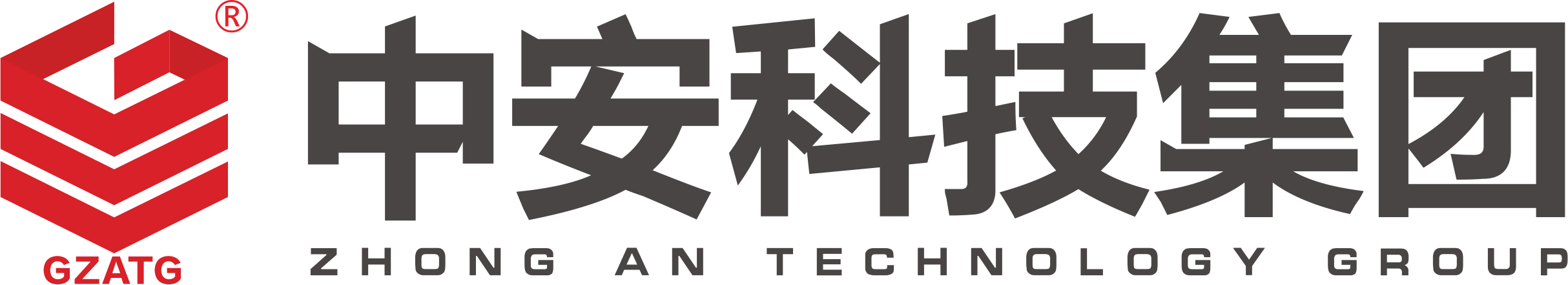 权限



法律依据：
  《反垄断法》
 第三十九条 反垄断执法机构调查涉嫌垄断行为，可以采取下列措施：
      （五）查询经营者的银行账户。
反不正当竞争法
第十三条　监督检查部门调查涉嫌不正当竞争行为，可以采取下列措施：
      （五）查询涉嫌不正当竞争行为的经营者的银行账户。
一、有权查冻扣机关及法律依据
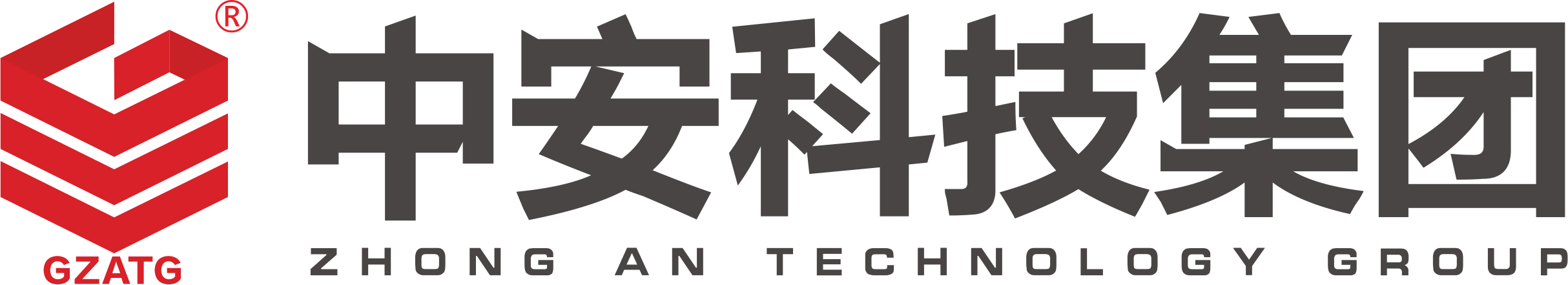 全部权限（查冻扣）明细
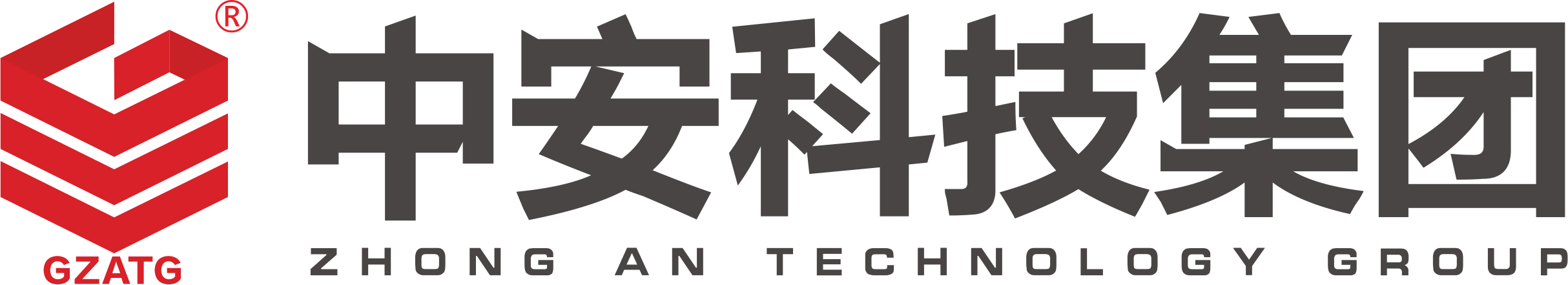 查冻明细
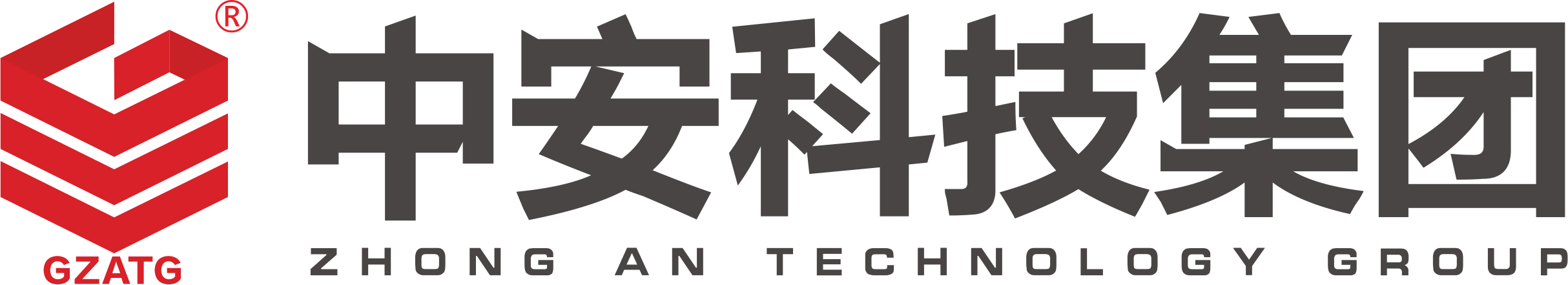 全部权限（查冻扣）明细
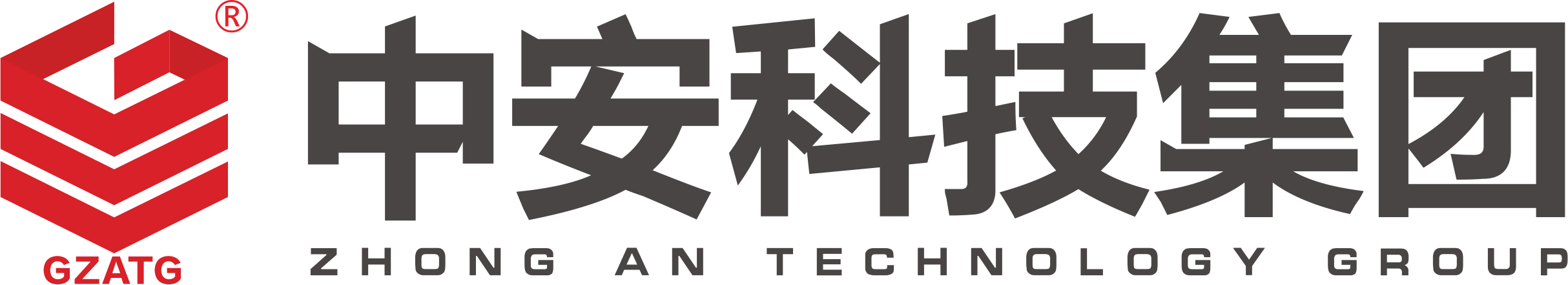 查询明细
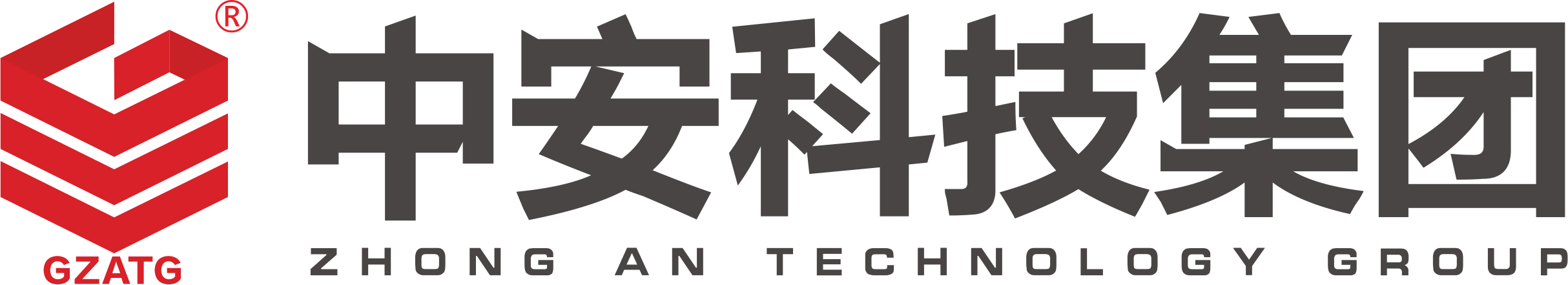 谢  谢！
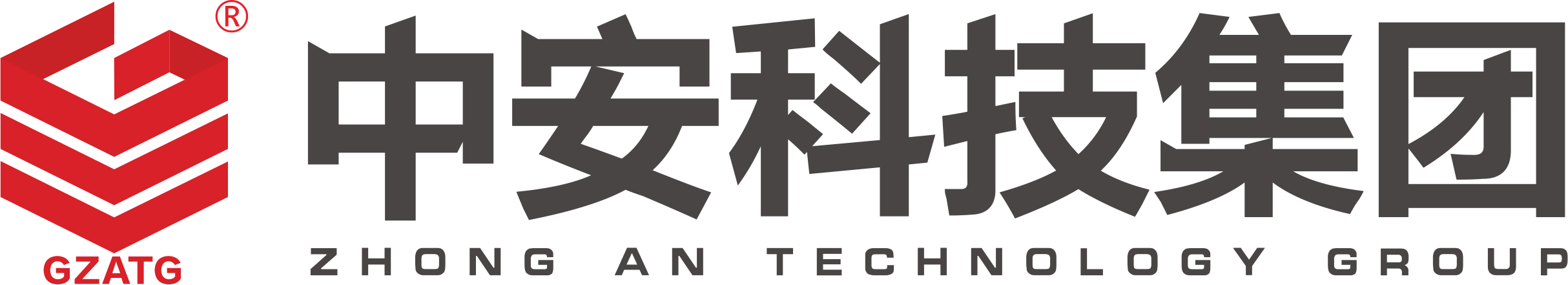